Η Γεωμετρία στη φύση
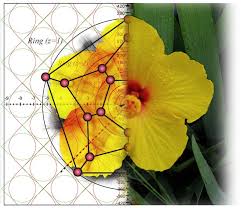 Μαθηματικά Β΄ Γυμνασίου
Υπεύθυνος καθηγητής: Ανδρεσάκης Δημήτρης
Μαθήτρια: Παπαπαύλου         Ευαγγελία
Ο Κύκλος
Ο κύκλος είναι το πιο απλό σχήμα στο σύμπαν. Κύκλοι βρίσκονται παντού στον φυσικό κόσμο.
Μια σταγόνα 
πέφτει στη λίμνη και 
δημιουργεί τέλειους κύκλους
 από κύματα
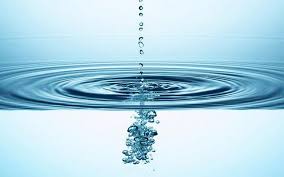 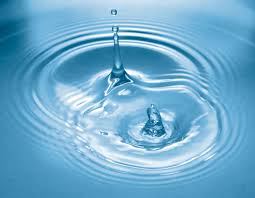 Τα οποία επεκτείνονται
 χωρίς τέλος μέχρι να
 εξουδετερωθούν λόγω 
της τριβής με την όχθη.
Ή από τέλειους κύκλους που σχηματίζουν άλλες σταγόνες βροχής
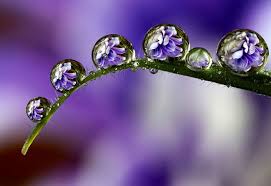 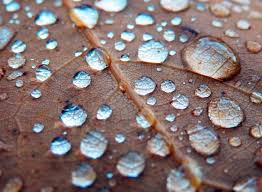 Τα κλαδιά ενός δέντρου, όταν τα παρατηρούμε από ψηλά, βλέπουμε ότι σχηματίζουν κύκλους γύρω από τον κορμό τους, με σκοπό την μεγαλύτερη απορρόφηση ηλιακής ενέργειας
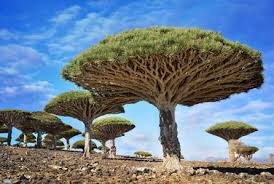 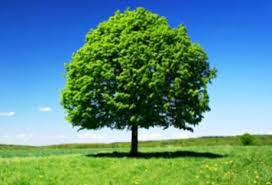 Ακόμα και οι πλανήτες και τα αστέρια προσπαθούν να σχηματίσουν στο Διάστημα κύκλους και σφαίρες
Το Τετράγωνο
Ένα τετράγωνο έχει τέσσερις ίσες πλευρές και τέσσερις ίσες γωνίες.
Το τετράγωνο θεωρείται το αντίθετο του κύκλου.
Σπάνια συναντάμε 
τετράγωνα στη φύση
Η συμμετρία
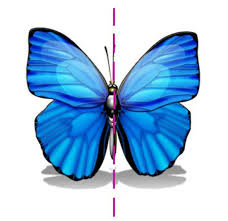 Ένα γεωμετρικό αντικείμενο έχει συμμετρία  αν υπάρχει ισομετρία με το σχήμα που αντιστοιχεί στον εαυτό του.
Η συμμετρία στη φύση
Για αιώνες, η συμμετρία παραμένει ένα θέμα που γοητεύει φιλοσόφους, αστρονόμους, μαθηματικούς, καλλιτέχνες, αρχιτέκτονες και φυσικούς. Ιδιαίτερα στη φύση, η συμμετρία αποκτά άλλο ενδιαφέρον, γιατί εκεί δεν μπήκε ανθρώπινο χέρι…
                         
           Ας δούμε κάποια παραδείγματα               συμμετρίας στη φύση…
Οι Πεταλούδες
Τα φτερά τους, τα μοτίβα, η στάση, ο τρόπος που κάθονται στο φυτό είναι πραγματικά μοναδικά και αποδεικνύουν την απόλυτη ομοιότητα και συμμετρία μεταξύ τους
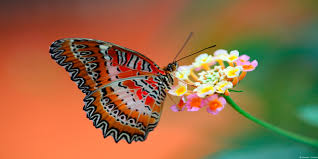 Τα Παγώνια
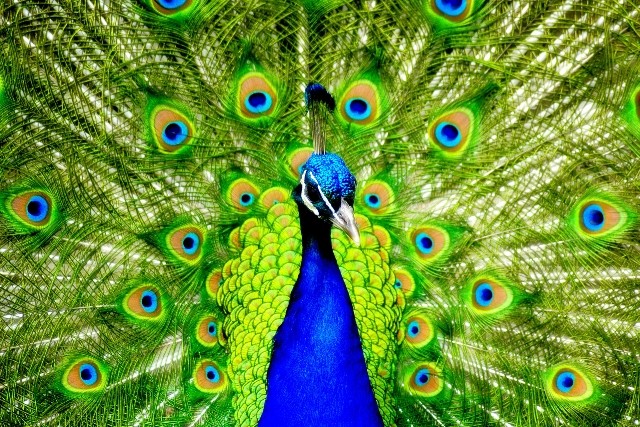 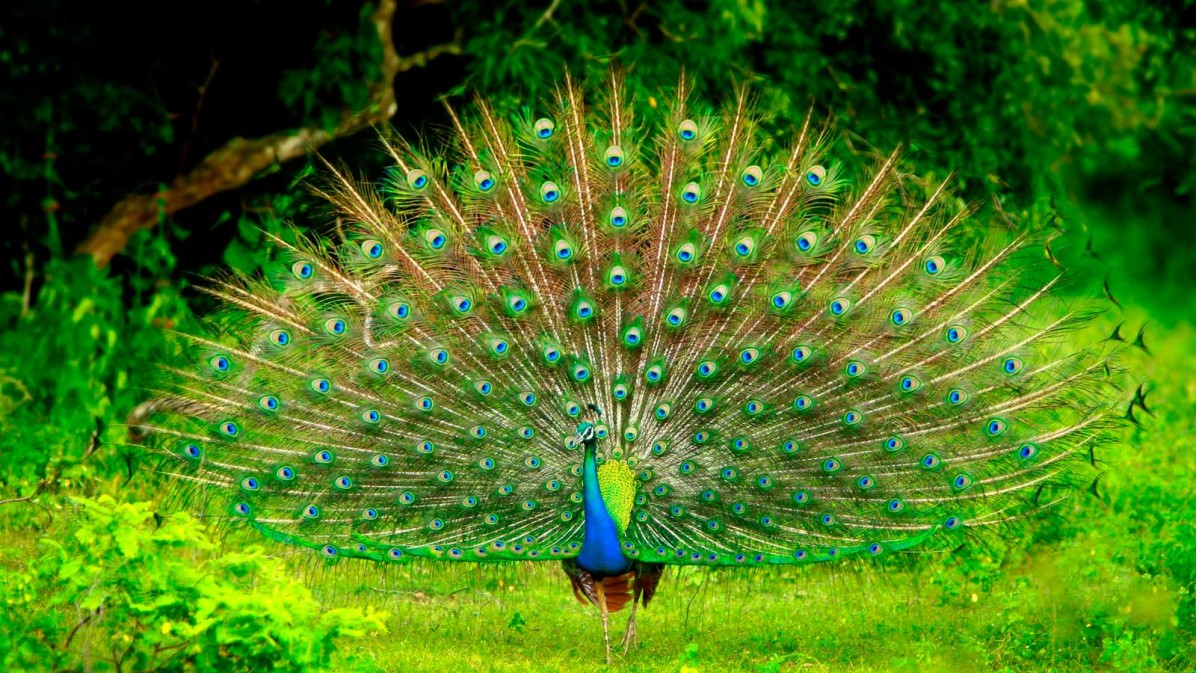 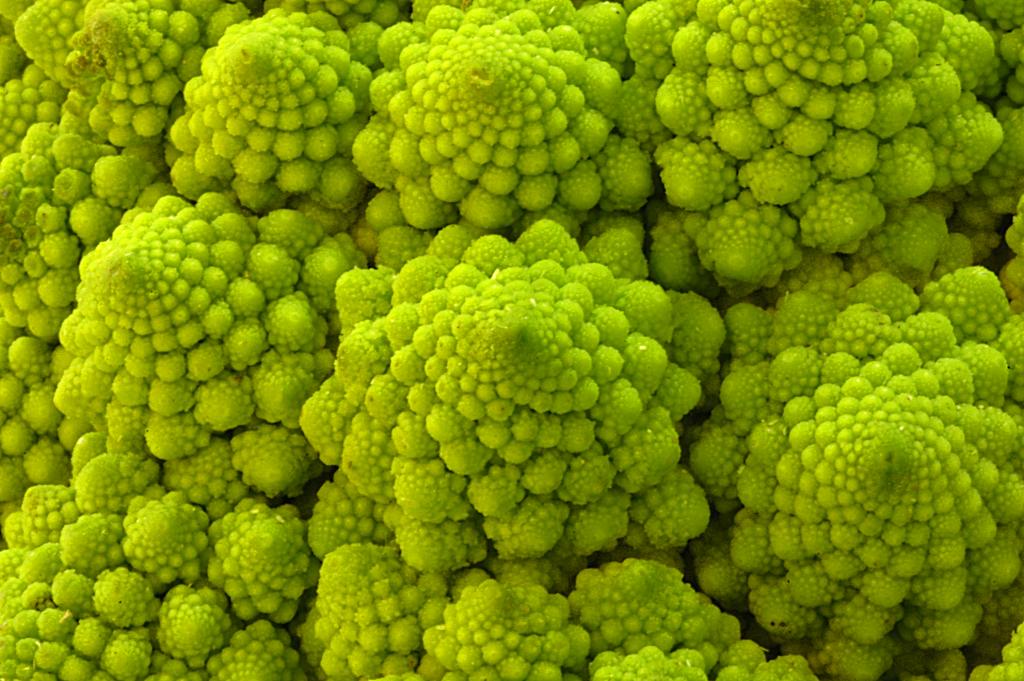 Το Μπρόκολο Romanesco
Έχει ασυνήθιστη εμφάνιση και συχνά θεωρείται ως κάποιο είδος των γενετικά τροποποιημένων τροφίμων. Αλλά στην πραγματικότητα είναι μία μόνο από τις πολλές περιπτώσεις της φράκταλ (fractal) συμμετρίας στη φύση. 
Στη γεωμετρία, fractal ονομάζεται ένα γεωμετρικό σχήμα που επαναλαμβάνεται αυτούσιο σε άπειρο βαθμό μεγέθυνσης, ή πιο απλά το κάθε μέρος ενός πράγματος έχει το ίδιο γεωμετρικό μοτίβο ως σύνολο.
Το Μπρόκολο Romanesco
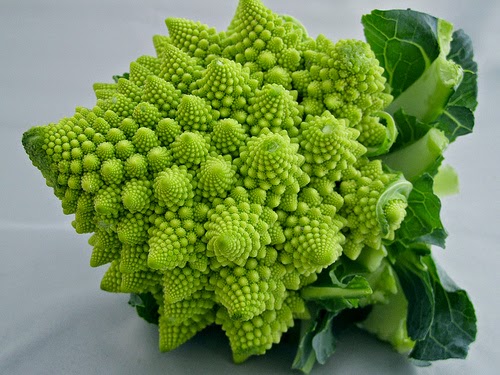 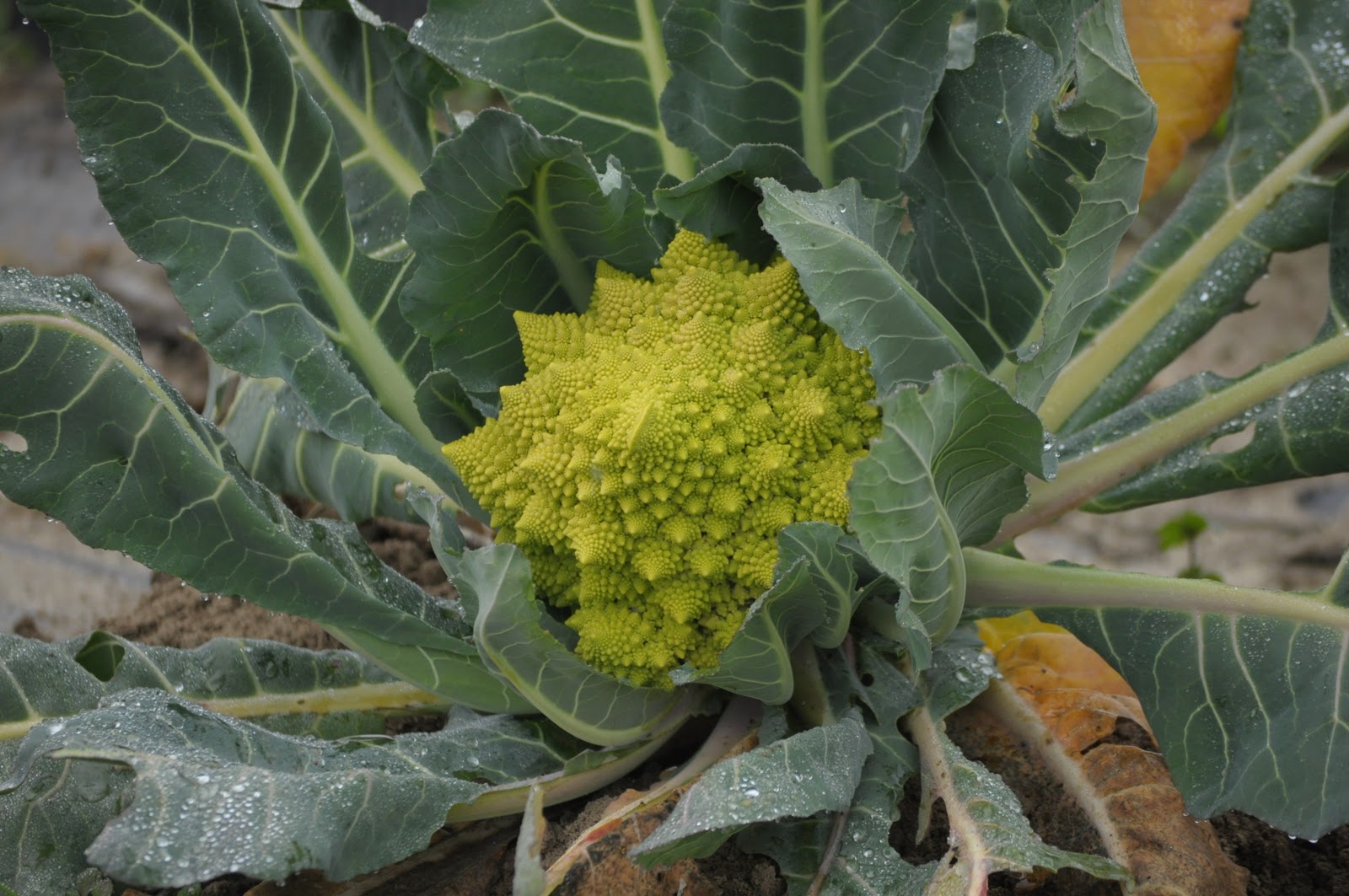 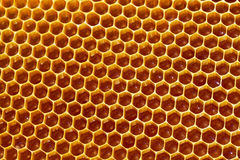 Η Κηρήθρα
Οι μέλισσες μπορούν να δημιουργήσουν κάτι που ο άνθρωπος για να το κάνει χρειάζεται σίγουρα χάρακα και διαβήτη. Η κηρήθρα είναι μια κλασική περίπτωση συμμετρίας στη φύση.
Κηρήθρα
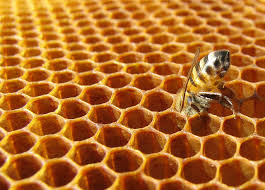 Ιστός αράχνης
Σχεδόν όλες οι αράχνες (υπάρχουν περίπου 5.000 είδη) μπορούν να φτιάξουν τέλειους κύκλους
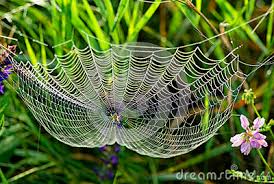 Ιστός αράχνης
Νιφάδες Χιονιού
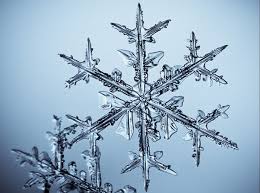 Οι χιονονιφάδες έχουν χιλιάδες σχήματα. Ουσιαστικά θα μπορούσε να πει κάποιος ότι καμία δεν μοιάζει με την άλλη
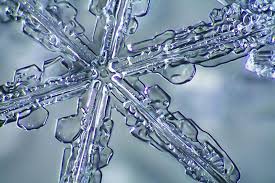 Νιφάδες Χιονιού
Το πρόσωπο του ανθρώπου
ΕΥΧΑΡΙΣΤΩ ΓΙΑ ΤΗΝ ΠΡΟΣΟΧΗ ΣΑΣ